曼巴传奇 —— 科比・布莱恩特
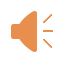 Laoda, we miss you
Kobe Bryant Personal Introduction
前方高能！
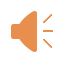 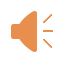 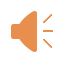 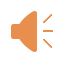 Kobe Bryant, a name that resonates with basketball fans worldwide, is an iconic figure in the history of the sport. Born on August 23, 1978, in Philadelphia, Pennsylvania, Bryant's love for basketball was nurtured from an early age, thanks to his father, a former professional basketball player. His family spent several years in Italy during his childhood, where he was deeply influenced by European basketball styles, laying a solid foundation for his future career.​
Bryant made history as one of the youngest players to enter the NBA straight out of high school. Drafted by the Charlotte Hornets in 1996 and then traded to the Los Angeles Lakers, he spent his entire 20 - year professional career with the team. With the Lakers, he became an integral part of five NBA championship - winning teams, forming a formidable partnership with Shaquille O'Neal during the early 2000s. His incredible skills on the court, including his signature fade - away jump shot, made him a nightmare for opponents. He was a 18 - time NBA All - Star, a five - time NBA Finals MVP, and a two - time Olympic gold medalist. His 81 - point game against the Toronto Raptors in 2006 stands as one of the most remarkable individual performances in NBA history.​
Off the court, Bryant was known for his unwavering "Mamba Mentality." This philosophy, centered around relentless determination, extreme focus, and the pursuit of perfection, inspired not only athletes but people from all walks of life. His famous quote, "I know that the appearance of Los Angeles at four o'clock in the morning every day," vividly reflected his dedication to self - improvement. After retiring from basketball in 2016, Bryant continued to shine in other fields. He won an Academy Award for his animated short film Dear Basketball, which was based on a poem he wrote about his love for the sport.​
Sadly, on January 26, 2020, Bryant's life was cut short in a tragic helicopter crash, along with his daughter Gianna and seven others.
Despite his untimely passing, his legacy lives on. Kobe Bryant will always be remembered not just as a basketball legend but as a symbol of perseverance, hard work, and the endless pursuit of excellence.
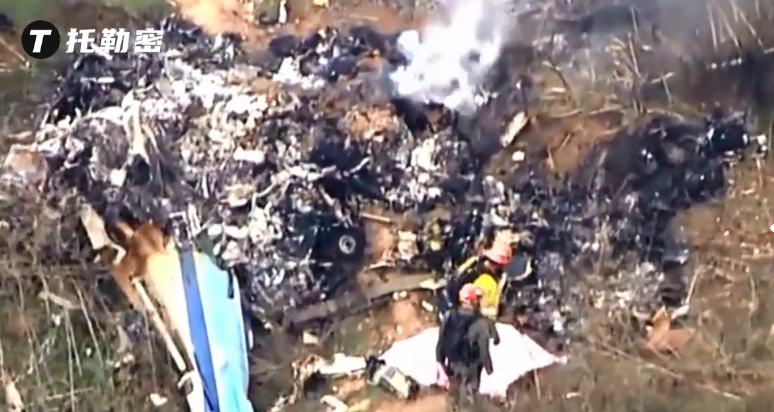